Enfermedad del virus del Ébola
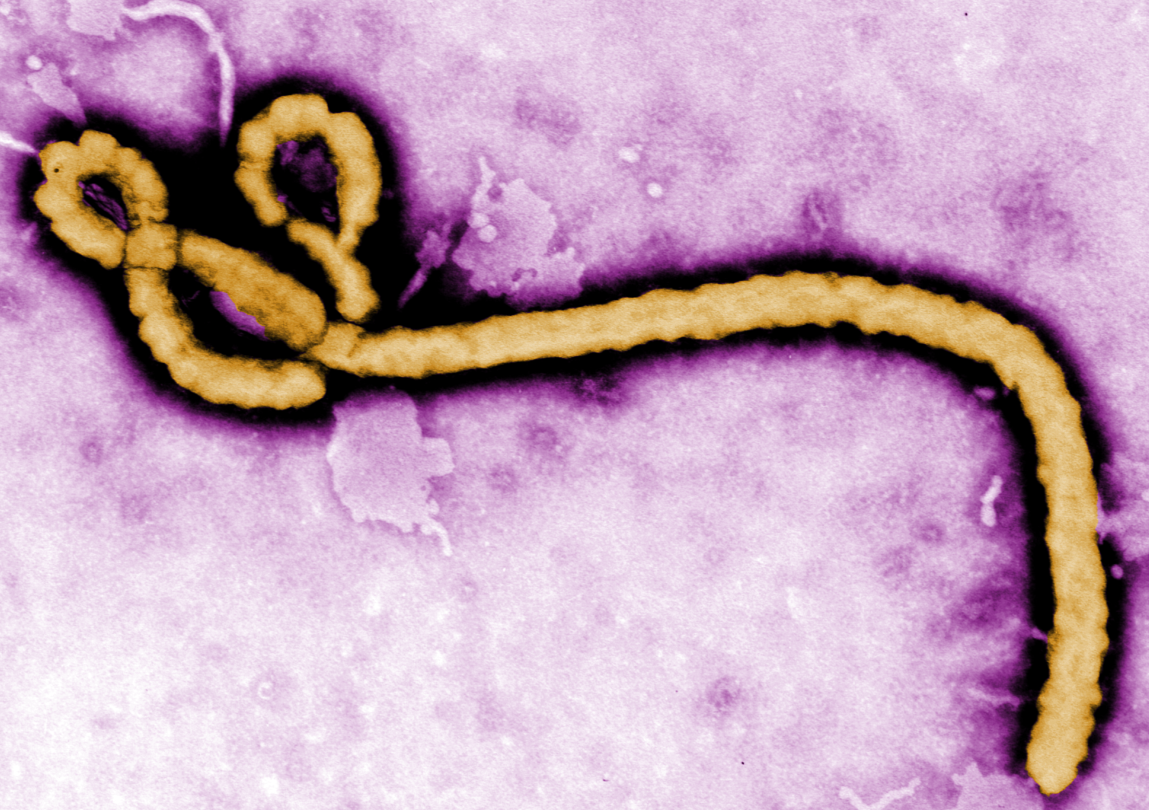 Diapositivas de los CDC para los trabajadores de la salud de los EE. UU*
Visite www.cdc.gov/ebola para acceder a la información más actualizada.
*La presentación contiene materiales de los CDC, MSF y la OMS
Centers for Disease Control and Prevention
Oficina del Director
1
Virus del Ébola
Prototipo del patógeno de la fiebre hemorrágica viral
Filovirus:  virus ARN monocatenario de polaridad negativa, dotado de envoltura
Enfermedad severa con alta tasa de mortalidad
Carencia de tratamiento o vacunas específicos
>20 brotes anteriores de las enfermedades de los virus del Ébola y de Marburgo
El brote de la enfermedad del Ébola en África Occidental en 2014, provocado por la especie Ébola-Zaire (cinco especies conocidas del virus del Ébola)
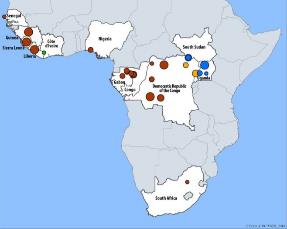 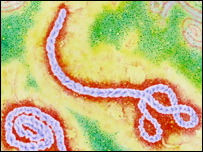 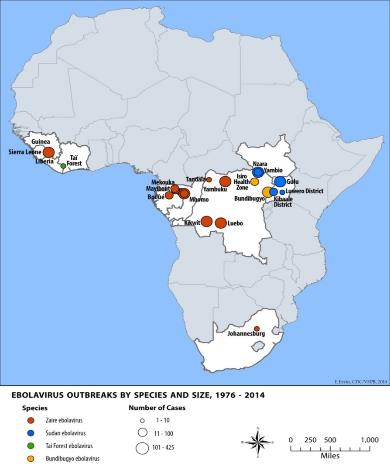 2
Virus del Ébola
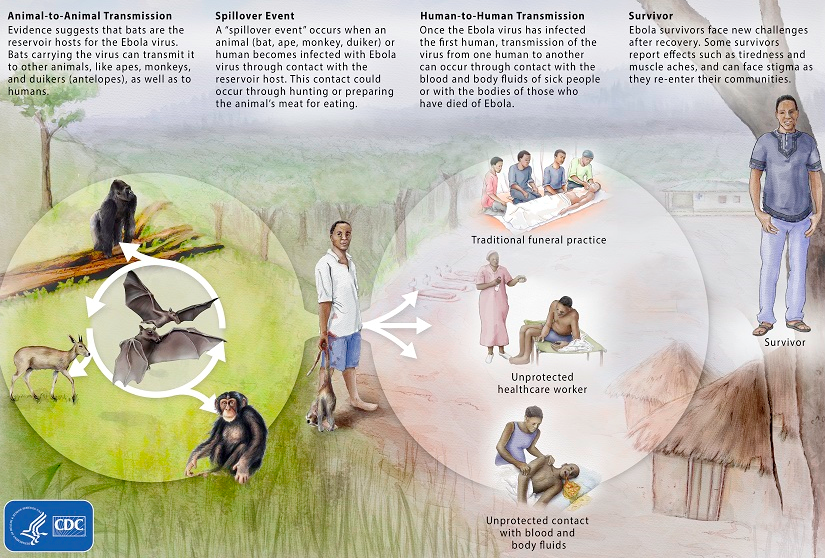 Virus zoonótico: Los murciélagos son su reservorio más probable, aunque existen especies desconocidas
Evento de derrame de animales salvajes infectados (p. ej.: el murciélago frugívoro, el mono, el antílope) a los humanos, seguida de la transmisión entre personas
3
Distribución del brote - África Occidental, 6 de febrero de 2016
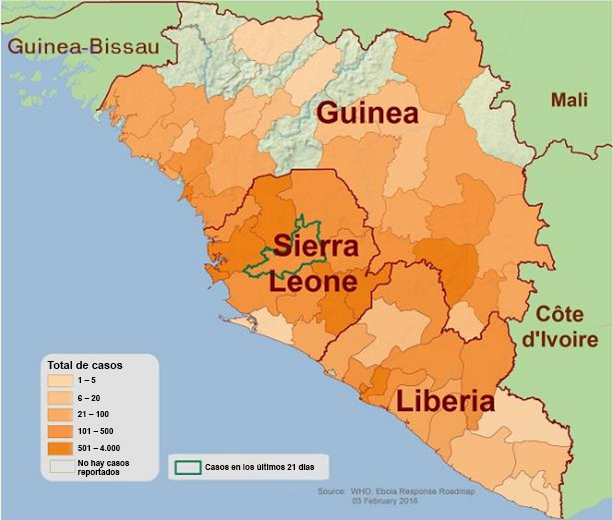 El mapa incluye el total de casos de enfermedad del Ébola confirmados reportados a la OMS
4
Brote de la enfermedad del Ébola en el 2014Casos reportados (sospechosos, posibles y confirmados) en Guinea, Liberia y Sierra Leona
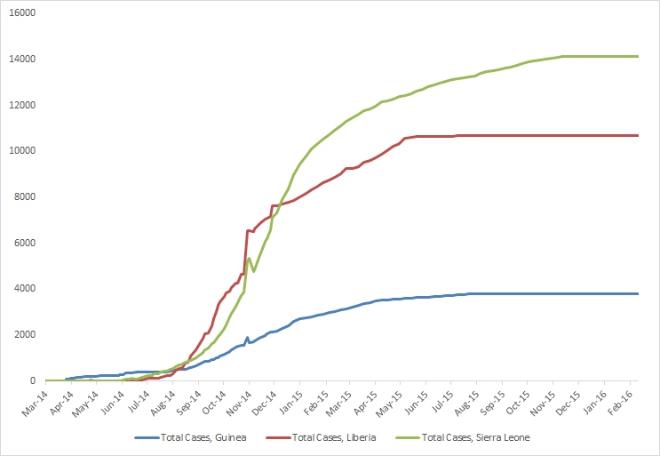 El gráfico muestra el total de casos reportados (sospechosos, probables y confirmados) en Guinea, Liberia y Sierra Leona, que constan en los informes de situación de la OMS, desde el 25 de marzo de 2014 hasta el informe de situación más reciente, el 7 de febrero de 2016.
5
Casos y muertes por la enfermedad del Ébola / virus del Ébola1
1 El total de casos incluye casos posibles, sospechosos y confirmados. Informe de la OMS con los datos de los Ministerios de Salud. 
2 El 7 de noviembre de 2015, la OMS declaró a Sierra Leona libre de contagio del virus del Ébola. El 14 de enero de 2016 se confirmó un nuevo caso de enfermedad del Ébola en una mujer que murió el 12 de enero.
3 La OMS declaró a Liberia libre de transmisión del virus del Ébola por primera vez el 9 de mayo de 2015. Posteriormente el país sufrió una serie de seis casos de enfermedad del Ébola en junio de 2015 y fue declarado libre de transmisión nuevamente el 3 de septiembre de 2015. En noviembre de 2015 se registró una segunda serie de tres casos, y la OMS declaró al país libre de transmisión por tercera vez el 14 de enero de 2016.
4 En estos países, que antes tenían casos de enfermedad del Ébola adquiridos de manera local o importados, pasaron al menos 42 días (dos períodos de incubación) desde el último día de contacto de una persona del país con una con diagnóstico confirmado de enfermedad del Ébola.
6
Casos de enfermedad del Ébola / virus del Ébola (Estados Unidos)
Cuatro personas han sido diagnosticadas con la enfermedad del Ébola en los Estados Unidos: Uno (el primer caso) que viajó a Dallas, Texas desde Liberia, dos trabajadores de la salud que atendieron al primer paciente y un colaborador médico que viajó a Nueva York desde Guinea
Primer caso - Los síntomas aparecieron el 24 de septiembre de 2014, aproximadamente 4 días después de su llegada, solicitó atención médica en el Texas Health Presbyterian Hospital de Dallas el 26 de septiembre de 2014, fue hospitalizado el 28 de septiembre de 2014, se confirmó la enfermedad del Ébola el 30 de septiembre de 2014 y el paciente murió el 8 de octubre de 2014.
Trabajador de la salud de Texas, segundo caso - Atendió al primer paciente, se automonitoreó y presentó al hospital con fiebre baja, diagnosticado con la enfermedad del Ébola el 11 de octubre de 2014, se recuperó y fue dado de alta del Centro Clínico NIH el 24 de octubre de 2014.
Información sobre los casos de la enfermedad del Ébola en los EE. UU., disponible en 
http://www.cdc.gov/vhf/ebola/outbreaks/2014-west-africa/united-states-imported-case.html
7
Casos de enfermedad del Ébola / virus del Ébola (Estados Unidos)
Trabajador de la salud de Texas, tercer caso - Atendió al primer paciente, se automonitoreó y reportó fiebre baja, fue diagnosticado con la enfermedad del Ébola el 15 de octubre de 2014, se recuperó y fue dado de alta del Emory University Hospital, en Atlanta, el 28 de octubre de 2014.
Colaborador médico de Nueva York, cuarto caso - Trabajó con pacientes con la enfermedad del Ébola en Guinea, se automonitoreó y reportó que tuvo fiebre, fue diagnosticado con la enfermedad del Ébola el 24 de octubre de 2014, se recuperó y fue dado de alta del Bellevue Hospital, en la Ciudad de Nueva York, el 11 de noviembre de 2014.
Información sobre los casos de la enfermedad del Ébola en los EE. UU., disponible en 
http://www.cdc.gov/vhf/ebola/outbreaks/2014-west-africa/united-states-imported-case.html
8
Casos de enfermedad del Ébola / virus del Ébola (Estados Unidos)
En este brote, seis trabajadores de la salud y un periodista se han infectado con el virus del Ébola durante su estancia en África Occidental y se trasladaron a hospitales en los Estados Unidos. 
Uno de los trabajadores de la salud murió el 17 de noviembre de 2014, luego de su traslado desde Sierra Leona al Nebraska Medical Center.
9
Transmisión del virus del Ébola
El virus se presenta en grandes cantidades en la sangre, los líquidos corporales y las heces de los pacientes sintomáticos con la enfermedad del Ébola
Posibilidades de transmisión entre personas
Contacto directo (a través de lesiones en la piel o las membranas mucosas sin protección) con la sangre o líquidos corporales de un paciente con la enfermedad del Ébola
Pinchazos (con agujas u otros objetos punzantes contaminados)
Contacto directo con el cadáver de una persona que falleció por la enfermedad del Ébola
Contacto indirecto con la sangre o líquidos corporales de un paciente con la enfermedad del Ébola, a través de objetos contaminados (ropa sucia o utensilios usados)
Posiblemente, contacto con el semen de un paciente con la enfermedad del Ébola recuperado
La enfermedad del Ébola también puede transmitirse a través del contacto con la sangre, los líquidos o la carne de un animal infectado
Existe muy poca evidencia de que los perros se puedan infectar con el virus del Ébola 
Hasta el momento, no se han reportado casos de perros o de gatos que hayan contraído o transmitido la enfermedad del Ébola
10
Transmisión entre personas
Las personas infectadas no pueden contagiar la enfermedad hasta que aparecen los síntomas
Es posible que el virus se pueda contagiar a través del semen de un hombre que sobrevivió a la enfermedad del Ébola 
El potencial de infección de los líquidos corporales (p. ej., carga viral) aumenta al agravarse la condición del paciente
Los restos de las personas fallecidas infectadas son altamente infecciosos 
La transmisión del virus del Ébola entre personas por inhalación (aerosol) no se ha demostrado aún
11
Evaluación de riesgos de la enfermedad del Ébola
*Sitio web de los CDC para consultar las áreas actualmente afectadas: 
http://www.cdc.gov/vhf/ebola/outbreaks/2014-west-africa/distribution-map.html
Evaluación de riesgos de la enfermedad del Ébola / virus del Ébola (continuación)
*Sitio web de los CDC para consultar las áreas actualmente afectadas: 
http://www.cdc.gov/vhf/ebola/outbreaks/2014-west-africa/distribution-map.html
Evaluación de riesgos de la enfermedad del Ébola / virus del Ébola (continuación)
*Sitio web de los CDC para consultar las áreas actualmente afectadas: 
http://www.cdc.gov/vhf/ebola/outbreaks/2014-west-africa/distribution-map.html
Evaluación de riesgos de la enfermedad del Ébola / virus del Ébola (continuación)
*Sitio web de los CDC para consultar las áreas actualmente afectadas: 
http://www.cdc.gov/vhf/ebola/outbreaks/2014-west-africa/distribution-map.html
Patogénesis del virus del Ébola
Infección directa de los tejidos
Desregulación del sistema inmunitario
Hipovolemia y colapso vascular
Anomalías en los electrolitos
Falla de varios órganos, choque séptico
Coagulación intravascular diseminada (CID) y coagulopatía
Lancet. 5 de marzo de 2011; 377(9768): 849–862.
16
Presentación clínica temprana
Aparición repentina; en general de 8 a 10 días luego de la exposición (período de 2 a 21 días)
Signos y síntomas
Iniciales: fiebre, escalofríos, malestar general, anorexia
Después de 5 días: síntomas gastrointestinales, como náuseas, vómitos, diarrea severa, dolor abdominal
Otros: dolor de cabeza, conjuntivitis, hipo, sarpullido, dolor en el pecho, dificultad para respirar, confusión, convulsiones
Síntomas hemorrágicos que se presentan en el 18% de los casos
Otras posibles causas de los síntomas de infección
Malaria, fiebre tifoidea, meningococcemia, fiebre de Lassa y otras infecciones bacterianas (como neumonía), todas ellas muy comunes en África
17
Características clínicas
Los primeros síntomas inespecíficos evolucionan en:
Choque hipovolémico y falla de varios órganos
Enfermedad hemorrágica
Muerte
Los casos que no resultan fatales generalmente presentan mejorías después de 6 a 11 días de la aparición de los síntomas
Enfermedad mortal asociada con síntomas iniciales más graves
Se ha registrado históricamente una tasa de mortalidad del 70% en las zonas rurales de África
Los cuidados intensivos, especialmente los tratamientos intravenosos y con electrolitos, pueden aumentar la tasa de supervivencia
18
Manifestaciones clínicas por sistemas de órganosdel brote de la enfermedad del Ébola en África Occidental
Equipo de respuesta a la enfermedad del Ébola de la OMS NEJM. 2014
19
Ejemplos de síntomas hemorrágicos
Hematemesis
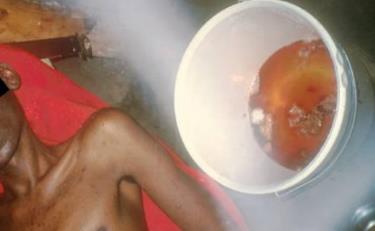 Sangrado de las encías
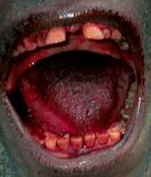 Sangrado en el sitio de la punción
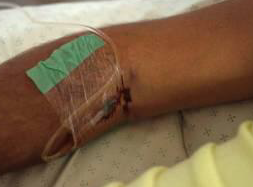 20
Resultados de laboratorio
Trombocitopenia (margen de 50,000–100,000/mL)
Leucopenia seguida de neutrofilia
Elevación de la transaminasa: elevación del nivel de aspartato aminotransferasa (AST) > alanina aminotransferasa (ALT) en sangre
Alteraciones en los electrolitos por desplazamiento de líquidos
Coagulación: Protrombina (PT) y el tiempo parcial de tromboplastina (TPT) prolongados
Renal: proteinuria, aumento del nivel de creatinina
21
EVE: Resultados de las pruebas  de diagnóstico esperados con el paso del tiempo
Información decisiva: Fecha de la aparición de fiebre/síntomas
IgM
IgG
viremia
RCP-TI
0
3
10
días posteriores a la aparición de los síntomas
Fiebre
ELISA IgM
ELISA IgG
IgM: hasta 3-6 meses
IgG: 3-5 años o más (¿persistencia prolongada?)
22
Diagnóstico del virus del Ébola
RCP en tiempo real (RCP-TR) 
Utilizado para diagnosticar infección aguda 
Tiene mayor sensibilidad que la prueba de detección de antígenos ELISA
Identificación de fragmentos genéticos específicos del virus
Se realiza en laboratorios con certificación CLIA especiales
Recolección de muestras para la RCP-TI
Volumen: volumen mínimo de 4mL en sangre pura
Tubos de recolección de muestras plásticos (no tubos de vidrio ni tubos heparinizados)
Es preferible utilizar ácido etilendiaminotetraacético (EDTA) para preservar la sangre pura 
Aunque la sangre preservada con polianetol sulfonato de sodio (SPS), citrato o activador de la coagulación también es aceptable.
23
Otros diagnósticos del virus del Ébola
Aislamiento del virus 
Requiere un laboratorio con nivel de bioseguridad 4 
Puede tardar varios días.
Tinción inmunohistoquímica e histopatología 
Se usan tejidos recolectados o animales salvajes muertos, localiza el antígeno del virus
Pruebas serológicas de anticuerpos IgM e IgG
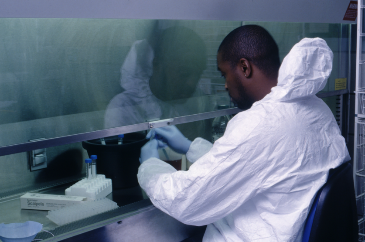 Detección de anticuerpos virales en especímenes de sangre, suero o tejido 
Monitoreo de las respuestas en pacientes con la enfermedad del Ébola confirmada
24
Laboratorios
Los CDC han elaborado directrices provisionales para los trabajadores de laboratorio y el personal de servicios de salud de EE. UU. encargados de recolectar y manipular especímenes.
Estas directrices incluyen información sobre los procedimientos para la recolección, transporte y análisis de los especímenes tomados a pacientes sospechosos de tener la enfermedad del Ébola.
Los especímenes NO deben enviarse a los CDC sin consultar previamente a los CDC y departamentos de salud locales y estatales
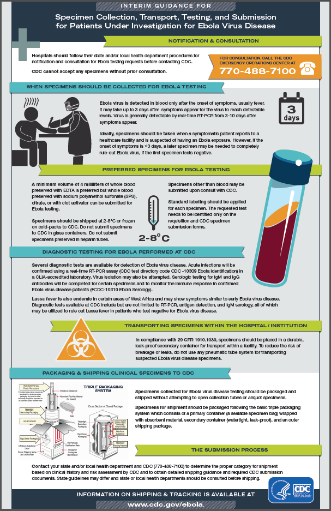 Información adicional disponible en: 
http://www.cdc.gov/vhf/ebola/healthcare-us/laboratories/index.html
25
Empaque y envío de las muestras clínicas a los CDC para las pruebas de la enfermedad del Ébola
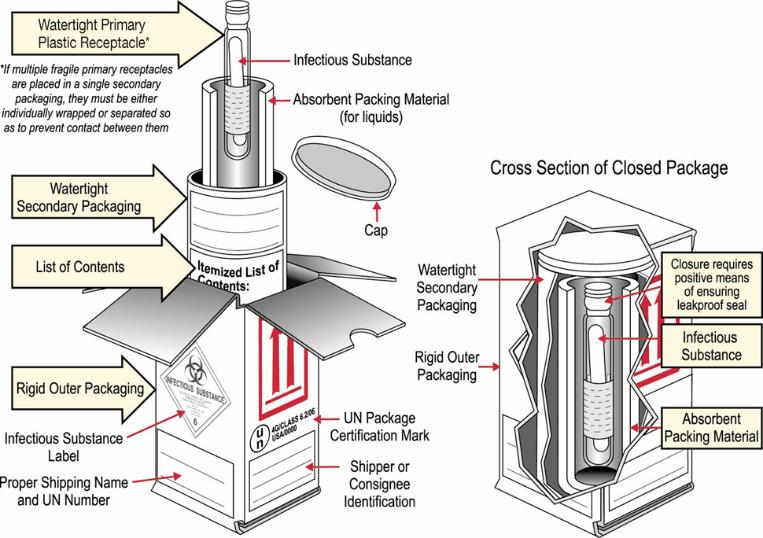 http://www.cdc.gov/vhf/ebola/hcp/packaging-diagram.html
26
Interpretación de los resultados negativos de la RCP-TI de la enfermedad del Ébola
Si los síntomas aparecieron ≥3 días antes de los resultados negativos
Es improbable que sea la enfermedad del Ébola  considere otro diagnóstico
Las precauciones para el control de la infección de la enfermedad del Ébola pueden suspenderse, a menos que aún existan sospechas de que sea la enfermedad del Ébola
Si los síntomas aparecieron <3 días antes de los resultados negativos de RCP-TI
Interprete los resultados con cautela
Repita la prueba a las ≥72 horas después de la aparición de los síntomas
Mantenga al paciente aislado como un caso sospechoso hasta que se repita la RCP-TI luego de ≥72 horas de la aparición de los síntomas y este resultado dé negativo
27
Manejo clínico de la enfermedad del Ébola:  Incluya cuidados de apoyo, pero intensivos
Fisiología de la hipovolemia y sepsis
Reanimación intensiva a través de líquidos intravenosos 
Asistencia hemodinámica y cuidados intensivos si fuera necesario
Alteraciones en los electrolitos y ácidos básicos 
Reposición intensiva de electrolitos
Corrección del desequilibrio en los ácidos base
Control sintomático de la fiebre y los síntomas gastrointestinales
Evitar el uso de medicamentos AINE
Pueden presentarse fallas de diferentes órganos, en cuyo caso será necesario: 
Recurrir a la oxigenación y asistencia respiratoria mecánica
Corrección de las coagulopatías graves
Terapia de reemplazo renal
Referencias:  Fowler RA et al. Am J Respir Crit Care Med. 2014
28
Terapias en investigación para pacientes con la enfermedad del Ébola
Profilaxis o tratamientos no aprobados específicos para la enfermedad del Ébola
El ribavirin no tuvo efectos in-vitro o in-vivo sobre el virus del Ébola
Terapias en desarrollo con datos de ensayos clínicos en seres humanos limitados  
Suero en fase de convalecencia
Terapia con medicamentos
Zmapp: tres anticuerpos monoclonales quiméricos humanizados y de ratón 
Tekmira: nanopartículas de lípidos de pequeños ARN de interferencia
Favipiravir: inhibidor oral de polimerasa dependiente de ARN 
Vacunas: en ensayos clínicos
Adenovirus derivados de chimpancés a los que se les insertan genes del virus del Ébola
Virus atenuados de la estomatitis vesicular a los que se les insertan genes del virus del Ébola
Referencias: 1Huggins, JW et al. Rev Infect Dis 1989; 2Jarhling, P et al. JID 2007; 3Mupapa, K et al. JID 1999 S18; 4Olinger, GG et al. PNAS 2012; 5Dye, JM et al. PNAS 2012; 6Qiu, X et al. Sci Transl Med 2013; 7Qiu, X et al. Nature 2014; 8Geisbert, TW et al. JID 2007; 9Geisbert, TW et al. Lancet 2010; 10Kobinger, GP et al. Virology 2006; 11Wang, D et al. J Virol 2006; 12Geisbert, TW et al. JID 2011; 13Gunther et al.  JID 2011; 14Oestereich, L et al. Antiviral Res. 2014.
29
[Speaker Notes: Ribavirin: 1Huggins, JW et al. Rev Infect Dis 1989; 
Suero en fase de convalecencia: 2Jarhling, P et al. JID 2007; 3Mupapa, K et al. JID 1999 S18; 5Dye, JM et al. PNAS 2012; 
Z-MAPP:4Olinger, GG et al. PNAS 2012; 6Qiu, X et al. Sci Transl Med 2013; 7Qiu, X et al. Nature 2014
Tekmira: 8Geisbert, TW et al. JID 2007; 9Geisbert, TW et al. Lancet 2010; 
ChAd-3: 10Kobinger, GP et al. Virology 2006; 11Wang, D et al. J Virol 2006; 
VSV: 12Geisbert, TW et al. JID 2011; 13Gunther et al.  JID 2011
Favipiravir: 14Oestereich, L et al. Antiviral Res. 2014.]
Recuperación de los pacientes
Los pacientes que sobreviven muestran signos de mejoras clínicas, frecuentemente, durante la segunda semana con la enfermedad 
Asociado con el desarrollo de anticuerpos específicos del virus
Los anticuerpos con actividad para neutralizar el virus del Ébola persisten por más de 12 años después de que se produce la infección
Convalecencia prolongada
Incluye artralgia, mialgia, dolor abdominal, fatiga extrema y anorexia; muchos síntomas desaparecen en un plazo de 21 meses
La artralgia y la mialgia pueden persistir por >21 meses 
También se registró la aparición de escaras y pérdida del cabello
Referencias: 1WHO Ebola Response Team. NEJM 2014; 2Feldman H & Geisbert TW. Lancet 2011; 3Ksiazek TG et al. JID 1999; 4Sanchez A et al. J Virol 2004; 5Sobarzo A et al. NEJM 2013; and 6Rowe AK et al. JID 1999.
30
Consideraciones prácticas para la evaluación de pacientes con posible enfermedad del Ébola en EE. UU.
Los CDC recomiendan a todos los proveedores de atención médica de EE. UU. que examinen a los pacientes que han
Viajado al exterior dentro de los últimos 21 días, o
Tenido contacto con una persona con la enfermedad del Ébola confirmada, y 
Tenido fiebre u otros síntomas de la enfermedad del Ébola
Si el paciente tiene exposición y síntomas, conozca los pasos iniciales que se deben dar
Los CDC han elaborado documentos para facilitar la evaluación
http://www.cdc.gov/vhf/ebola/healthcare-us/evaluating-patients/evaluating-travelers.html
31
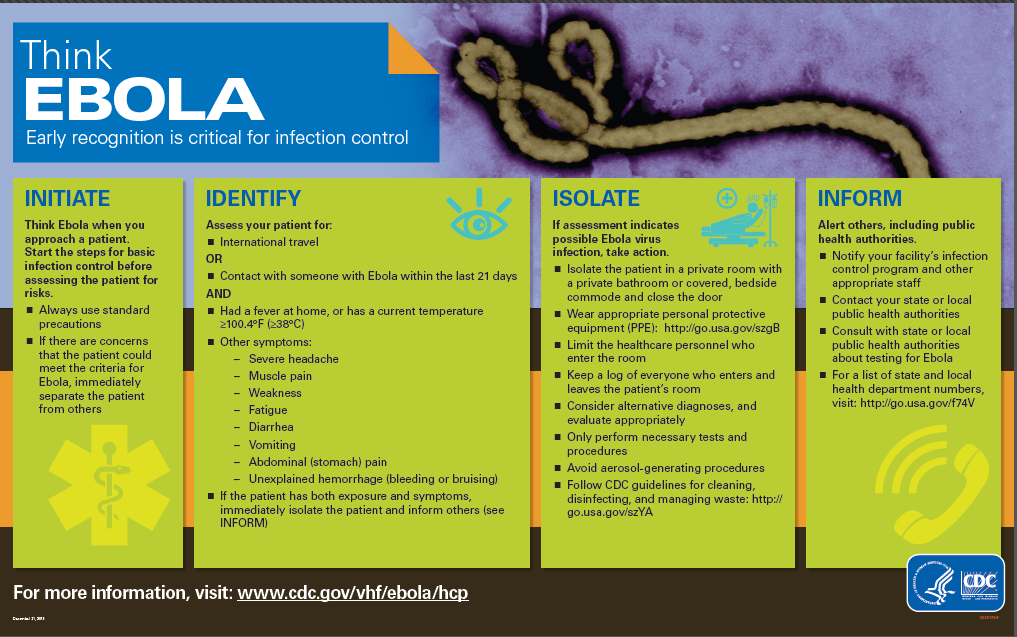 Algoritmo disponible en http://www.cdc.gov/vhf/ebola/pdf/could-it-be-ebola.pdf
32
Directrices provisionales de monitoreo y traslado de personas que estuvieron expuestas a la enfermedad del Ébola
Los CDC han creado una guía para el monitoreo de las personas expuestas al virus del Ébola y que no presentan síntomas
www.cdc.gov/vhf/ebola/hcp/monitoring-and-movement-of-persons-with-exposure.html
Resumen sobre la EVE
El brote de la enfermedad del Ébola de 2014 en África Occidental es el más grande de la historia y ha afectado a varios países
Piense en la enfermedad del ÉBOLA: Los proveedores de servicios de salud de EE. UU. deben estar al tanto de los síntomas clínicos y factores de riesgo de la enfermedad del Ébola
Se transmite entre personas por contacto directo
No se transmite entre personas por inhalación (aerosoles) 
No se transmite antes de la aparición de los síntomas
La identificación temprana de casos, el aislamiento, tratamiento y control efectivo de la infección son esenciales para evitar la enfermedad del Ébola
34
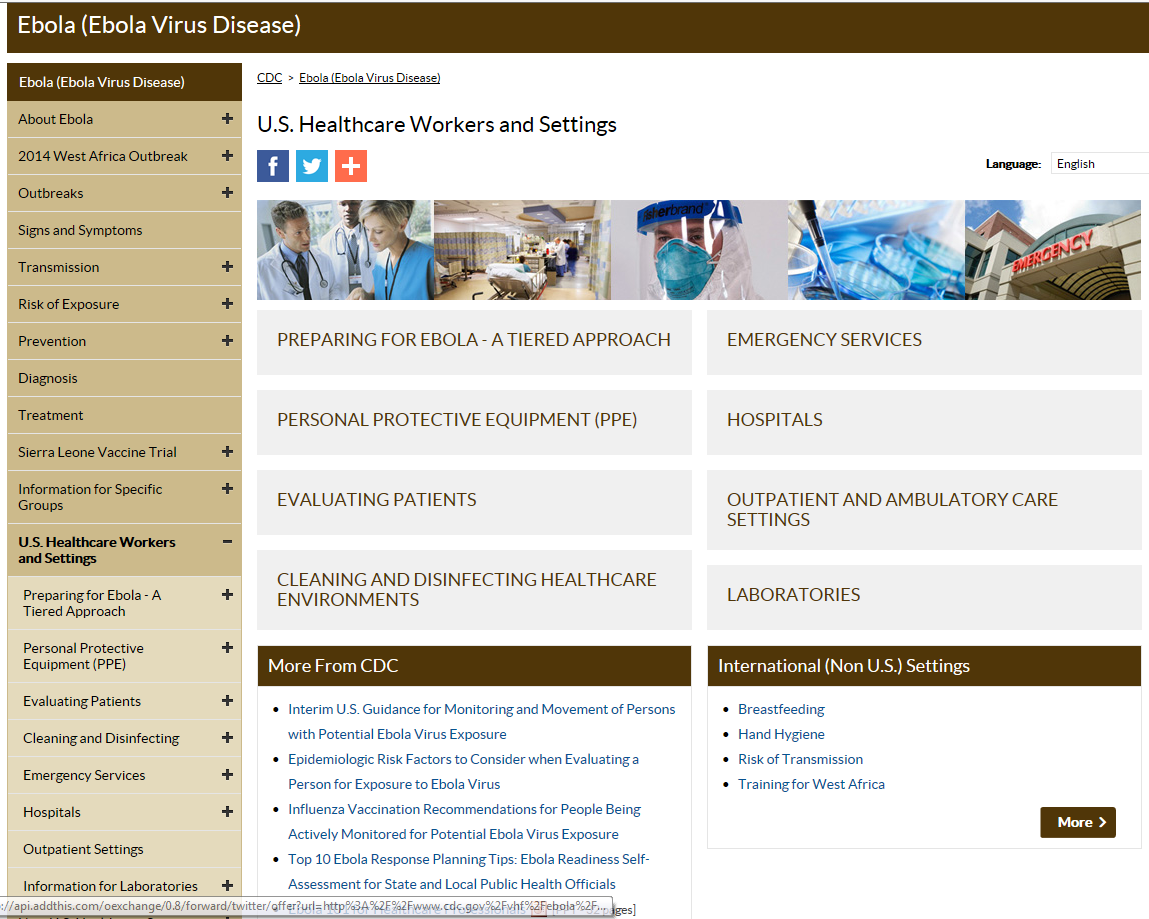 Centers for Disease Control and Prevention
Oficina del Director
35